S: Support - Positive Disclosure - What now?
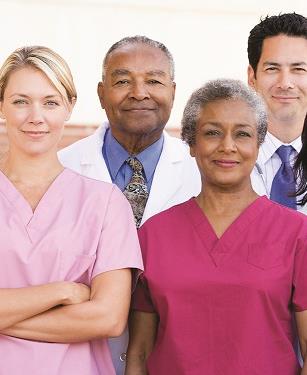 Thank patient for sharing 
Convey empathy for the patient who has experienced fear, anxiety, and shame
Validate that IPV is a health issue that you can help with
Let them know you will support them unconditionally without judgment
Ask patient if they have immediate safety concerns and discuss options.
Refer to a D/SV advocate for safety planning and additional support.
Follow up at next visit.
[Speaker Notes: Notes to Trainer:
Even if a patient is not ready to leave a relationship, your recognition and validation of her situation is important. You can help reduce her sense of isolation and shame, as well as encourage her to believe a better future is possible.

It is critical that providers are trained to respond safely, sensitively, and effectively to disclosures of DV. Simple strategies include:
Offering use of a private phone in the clinic to call the hotline and/or local DV program
It may be unsafe for clients to use their own cell or home phones, if the abuser is monitoring their call logs
Providers are encouraged to call the hotline themselves, to find out what questions might be asked, what the hotline counselors offer, etc.
Making a warm referral to local DV programs, for example, “I know a great program nearby called Safe Space. They help women who have been in similar situations, would you like to call them together right now?”
If the provider has a personal connection to the local DV program, it is more likely that the client will accept the referral.
It is critical that providers have ongoing dialogues with their local DV programs, so they know if a program has closed, their services have changed, etc.
IS ABUSIVE PARTNER IN THE WAITING ROOM? Do you feel safe going home with them?]
S: Positive disclosure - One line scripts
“I am so sorry this is happening. It is not okay, but it is common. You are not alone.”
“This is not your fault. Nothing you did caused this. Someone else made a choice to hurt you.”
“What you’re telling me makes me worried about your safety and health”
“Would you like me to explain options and resources that survivors are often interested in hearing about?”
“Some survivors find talking to an advocate or counselor to be helpful”
“What else can I do to be helpful? Is there another way I can be helpful?”
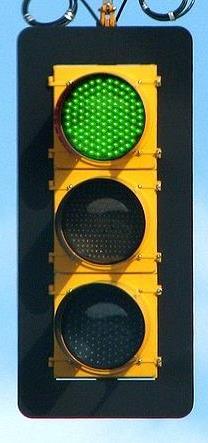 [Speaker Notes: Notes to Trainer: 
There is no perfect answer, our goal is to respond compassionately and without judgment.  Participants may feel worried about “saying the wrong thing”– encourage them to continue their ongoing learning/training and practice responding to disclosures.]
Supporting survivors:  What not to say
“You should call the police”
“You are definitely in an abusive relationship”
“That does not sound like rape to me…” 
“Your partner is crazy, you need to break up with them”
“What did you do to set them off?”
“So what happened after that, and what happened after that?”
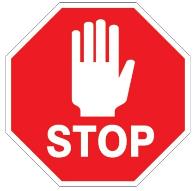 [Speaker Notes: Notes to Trainer:
If a patient discloses experiencing violence, it is important that we do not make statements that are victim blaming, judgmental, or not necessary for service provision. Because it takes a lot of courage to reach out for help around IPV, the last thing we want to do is be judgmental. 

Don’t say:
“You should call the police” - Takes away their choice: we don’t want to give advice
“You are definitely in an abusive relationship” or “That does not sound like rape to me…” - Defines their experience
“Your partner is crazy, you need to break up with them” - Speaks badly about the abuser
“What did you do to set them off?” - Places blame
“So what happened after that, and what happened after that?” - Asks for all of the details, especially those that are not relevant]